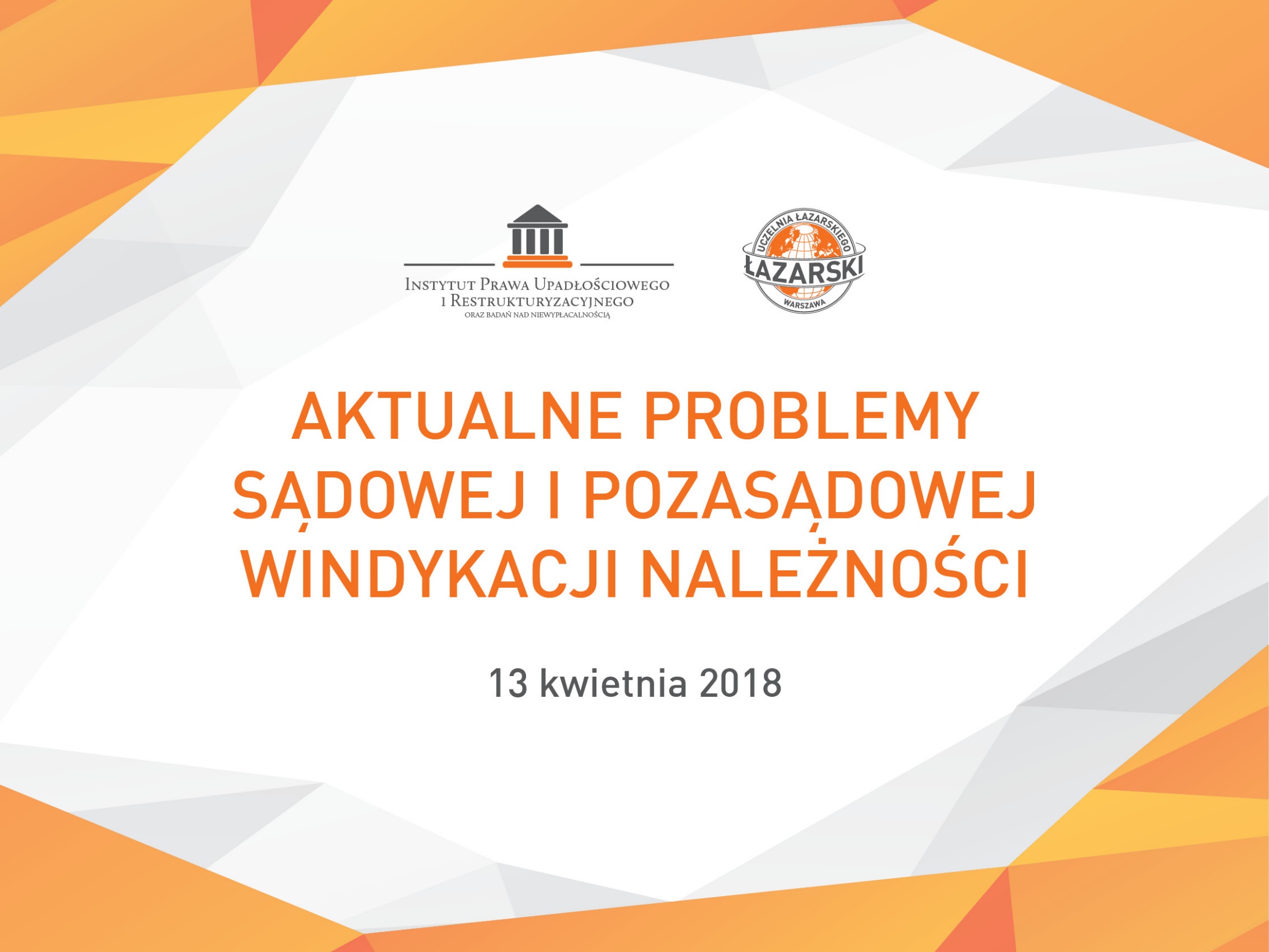 Rejestry dłużników – likwidacja Rejestru Dłużników Niewypłacalnych, utworzenie Krajowego Rejestru Zadłużonych
sędzia Aneta Komenda
Dział 4 rejestru przedsiębiorców
Zakres danych zamieszczanych w dziale 4 rejestru przedsiębiorców
Rejestr Dłużników Niewypłacalnych
Z dniem 15 marca 2018 r. uchylony został przepis art. 56 ustawy o KRS. W związku z tym nie będą dokonywane wpisy do RDN na wniosek wierzyciela. 
Na podstawie art. 56 ustawy o KRS do RDN na wniosek wierzyciela posiadającego tytuł wykonawczy wystawiony przeciwko osobie fizycznej wpisywano  dłużników, którzy w terminie 30 dni od daty wezwania do spełnienia świadczenia nie zapłacili należności stwierdzonej tytułem wykonawczym.
Nadal dostępne będą wpisy dokonane do RDN na podstawie powołanego przepisu do dnia 15 marca 2018 r.
Do dnia 31 stycznia 2019 r. dokonywane będą do RDN wpisy na podstawie art. 55 ustawy o KRS. Od dnia 1 lutego 2019 r. nie będą już dokonywane nowe wpisy do RDN (uchylony zostanie art. 55 i 57 ustawy o KRS), jednak dostępne będą informacje o wpisach dokonanych do tej daty.
Część danych ujawnianych dotychczas w RDN będzie ujawniana w Krajowym Rejestrze Zadłużonych.
Repozytorium dokumentów finansowych jako nowe źródło informacji o kondycji finansowej podmiotu
Od dnia 15 marca 2018 r. (art. 9a ustawy o KRS):
Art. 9a.  Dla każdego podmiotu obowiązanego do składania dokumentów finansowych do Rejestru prowadzi się w systemie teleinformatycznym repozytorium dokumentów finansowych.
2. Do repozytorium dokumentów finansowych są składane dokumenty, o których mowa w art. 69 ustawy z dnia 29 września 1994 r. o rachunkowości (Dz. U. z 2018 r. poz. 395 i 398).
3. Każdy ma prawo przeglądania repozytorium dokumentów finansowych.
4. Centralna Informacja bezpłatnie udostępnia dokumenty z repozytorium dokumentów finansowych za pośrednictwem ogólnodostępnych sieci teleinformatycznych.
Repozytorium dokumentów finansowych jako nowe źródło informacji o kondycji finansowej podmiotu
Art. 38. 1. Repozytorium dokumentów finansowych dla podmiotu tworzy się z chwilą pierwszego złożenia dokumentów na podstawie art. 19e ust. 1 ustawy zmienianej w art. 1.
2. Do dnia 30 września 2018 r. dopuszcza się dołączanie do zgłoszenia lub wniosku kopii dokumentów, o których mowa w art. 69 ust. 1, 1b, 1f, 1g, 3 i 4 ustawy zmienianej w art. 10, opatrzonych kwalifikowanym podpisem elektronicznym albo podpisem potwierdzonym profilem zaufanym ePUAP przez co najmniej jedną osobę fizyczną, której numer PESEL jest ujawniony w Krajowym Rejestrze Sądowym, wpisaną jako członek organu uprawnionego do reprezentowania, wspólnik uprawniony do reprezentowania spółki osobowej, syndyk albo likwidator. Jeżeli wspólnikiem uprawnionym do reprezentowania spółki osobowej nie jest osoba fizyczna, dopuszcza się dołączanie do zgłoszenia lub wniosku kopii tych dokumentów opatrzonych kwalifikowanym podpisem elektronicznym albo podpisem potwierdzonym profilem zaufanym ePUAP przez co najmniej jedną osobę fizyczną, której numer PESEL jest ujawniony w Krajowym Rejestrze Sądowym, wpisaną jako członek organu uprawnionego do reprezentowania, syndyk, likwidator wspólnika albo wspólnik uprawniony do reprezentowania spółki osobowej będącej wspólnikiem.

§ 19. Centralna Informacja bezpłatnie udostępnia na stronie internetowej Ministerstwa Sprawiedliwości dokumenty z repozytorium dokumentów finansowych.

§ 20. Kryterium wyszukiwania dokumentów udostępnianych na podstawie art. 9a ust. 2 ustawy jest numer KRS.
Krajowy Rejestr Zadłużonych
Ustawodawca dostrzegł potrzebę stworzenia publicznego, ogólnokrajowego rejestru, w którym ujawniane będą informacje o zadłużeniach podmiotu. W tym celu procedowany jest aktualnie projekt ustawy o Krajowym Rejestrze Zadłużonych, który będzie zawierał informacje o szerokim katalogu osób, które mają problem z regulowaniem swoich należności. Rejestr prowadzony będzie w systemie teleinformatycznym przez Ministra Sprawiedliwości.
Zgodnie z art. 4 projektu ustawy Rejestr będzie jawny. Każdy będzie miał  prawo zapoznać się z danymi ujawnionymi w Rejestrze oraz danymi objętymi treścią obwieszczeń za pośrednictwem sieci Internet.
Biura informacji Gospodarczej jako źródło informacji o podmiocie
•	Przedsiębiorca może sprawdzić: 
o	dowolnego przedsiębiorcę oraz siebie bez ograniczeń,
o	konsumenta, za jego zgodą.
•	Konsument może sprawdzić: 
o	dowolnego przedsiębiorcę bez ograniczeń,
o	siebie, bezpłatnie raz na 6 miesięcy

Konsument nie ma możliwości sprawdzić informacji o innych konsumentach. Udzielanie informacji jest odpłatne.